PARASITIC DISAESES
The Next next slides….. Ooops!!!
MAIN ONES
MALARIA
INTESTINAL NEMATODES
ENTAMOEBA
TRICHOMONIASIS
LEISHMANIASIS
TREMATODES/CESTODES
TRYPANMOSOMIASIS ETC
EFFECTS ON PREGNANCY
.BLOOD LOSS—HOOKWORM,PLASMODIA,SCHISTOSOMA
.ANAEMIA OF CHRONIC DISEASE
MALABSORPTION-NEMATODES
ELEPHANTIASI/LYMPHOEDEMA
PLACENTAL INFECTION-CRYPTOSPORIDIUM,TOXOPLASMOSIS,TRYPANOSOMIASIS
PRETERM BIRTH
PREGNANCY COMPLICATIONS
ANAEMIA,---PLACENTA PRAEVIA
                      ./  IUGR
                           PRECLAMPSIA
              LOWBIRTHWEIGHT BABIES
IUFD
POSTPARTIUM HAEMORRHAGE
CONTD
MALABSORPTION
------ANAEMIA
IUGR
IUFD
APH/PPH
PREECLAMPSIA
LOWBIRTH WEIGHT BABIES
DYSENTRY—DEHYDRATION—PREGNANCY LOSS
Protozoa
Life Stages –
Trophozoite -vegetative; feeding, mostly motile
Cyst – dormant; protective thick wall
Most are free living in water and soil 
Classified by motility & life cycle
Subdivided by location in human host (GI, blood, GU)

Sarcodina- Amoeba - move by pseudopods
Ciliophora - Ciliates  - move by cilia
Mastigophora - Flagellates - move by flagella
Apicomplexan - Sporozoa – complex life cycle
50% PREVALENCE IN POOR SANITATION
Amoeba
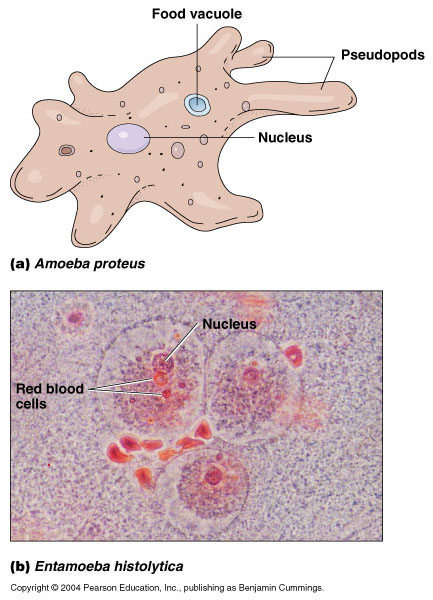 Entamoeba histolytica
Amoebic dysentery

Naegleria
primary amoebic meningoencephalitis

Acanthamoeba
contact lens contaminant
Figure 12.18a
Entamoeba histolytica
Carried asymptomatically in the digestive tracts of humansTen per cent of the world population, including 2–5% in the United States and up to 80% in some tropical countries, is infected with the intestinal protozoan Entamoeba histolytica.29 The primary habitat of the parasite is the ileum and colon
No animal reservoir exists
Infection usually occurs by drinking water contaminated with feces that contain cysts
Trophozoites migrate to the large intestine where they multiply
Entamoeba histolytica
Carried asymptomatically in the digestive tracts of humans
No animal reservoir exists
Infection usually occurs by drinking water contaminated with feces that contain cysts
Trophozoites migrate to the large intestine where they multiply
Entamoeba histolytica
Three types of amebiasis can result from infection
Luminal amebiasis
Least severe form that is asymptomatic
Invasive amebic dysentery
More common form of infection
Characterized by bloody, mucus-containing stools and pain
Invasive extraintestinal amebiasis
Trophozoites carried via the bloodstream throughout the body
Maintaining clean water is important in prevention
Acanthamoeba and Naegleria
Cause rare and usually fatal brain infections
Common inhabitants of natural waterways as well as artificial water systems
Contact lenses wearers who use tap water to wash their lenses can become infected
Acanthamoeba diseases
Infection occurs through cuts or scrapes, the conjunctiva, or through inhalation
Acanthamoeba keratitis results from conjunctival inoculation
Amebic encephalitis is the more common disease
treatment
Metronidazole  400mgs 8 hourly for seven days
Paromomycin
Iodoquinol
Fluid replacement
Flagellate
Trichomonas vaginalis
no cyst stage 
Trichomoniasis - STI
Giardia lamblia
intestinal malabsorption
Traveler's diarrhea, day care centers, hikers
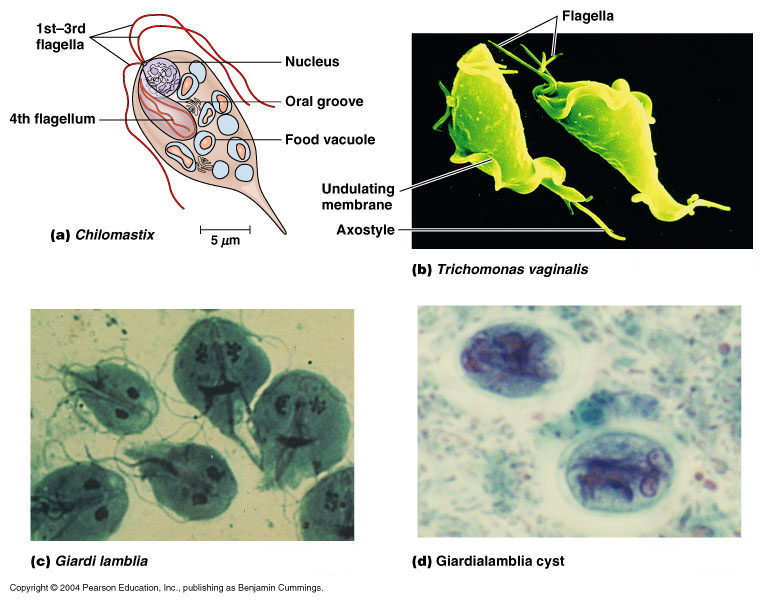 Figure 12.17b-d
Trichomonas—vaginitis and non gonoccocal urethritis in males
Bartholinitis,urethritis
Malodrous yellow greenish discharge
Treatment
Metronidazole,tinidazole
Hemoflagellates
Trypanosoma
African sleeping sickness or Chagas disease
Transmitted by tsetse flies or reduviid bugs

Leishmania
leishmaniasis – “Baghdad Boil”- Desert Storm
Transmitted by sand fly vector
Cryptosporidium parvum
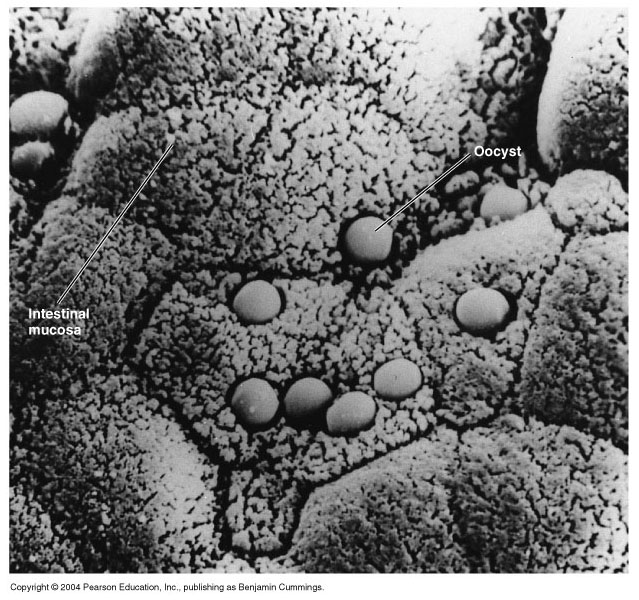 Waterborne
Found in cattle
Attach to intestinal lining
Cause watery diarrhea
Acid-fast Oocysts
Resistant to chlorine
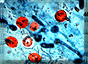 Figure 25.19
Cryptosporidium life cycle
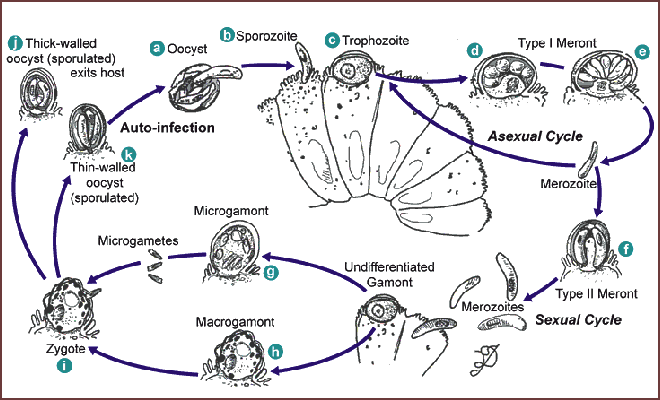 Toxoplasma gondii
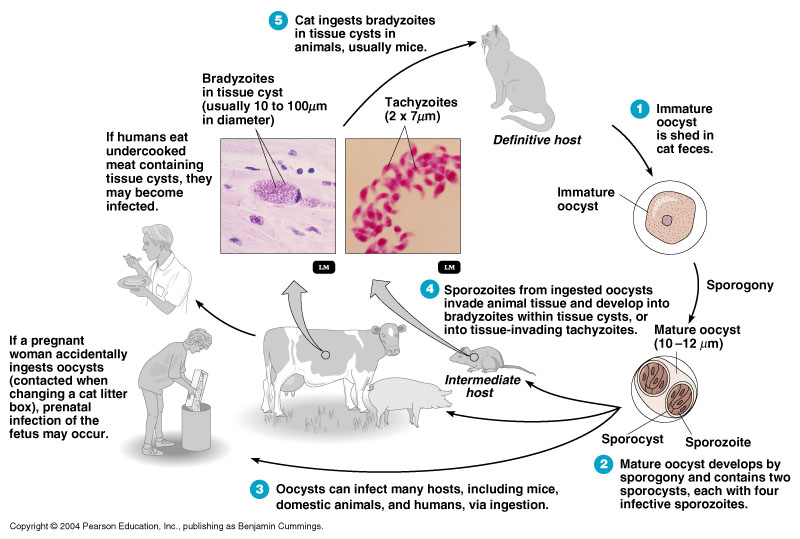 Helminths - worms
Life Stages
egg, larva, adult; complex life cycles
infective stage: egg or larva
definitive host: harbors adult stage
intermediate hosts: may be more than one

Classifications:
Nematodes - roundworms
Platyhelminthes - flatworms
Trematodes - flukes- nonsegmented 
Cestodes - tapeworms- segmented
Nematodes-  Roundworms
Intestinal roundworms:
Ascaris (Giant intestinal roundworm)
Enterobius (Pinworm)
Necator / Ancylostoma (Hookworm)
Tissue roundworms
Trichinella spiralis - trichinosis
Nematodes - roundworms
Ascaris lumbricoides- adult stage
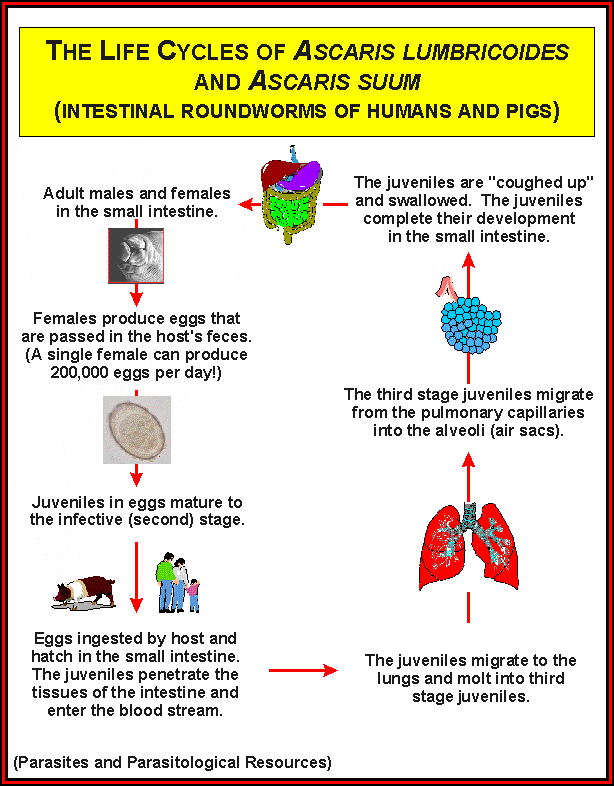 Enterobius - Pinworm
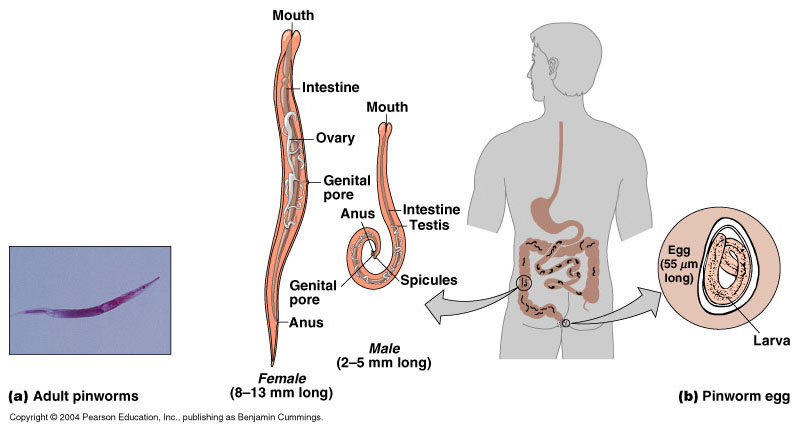 Figure 12.29
Hookworm—1cm long, n.americanus—0.003mls daily,diuodenale—0.2mls of blood per day
Can be present in their thousands
Necator or Ancylostoma - Hookworm
The Life Cycle of the Hookworms                 Ancylostoma duodenale and Necatur americanus
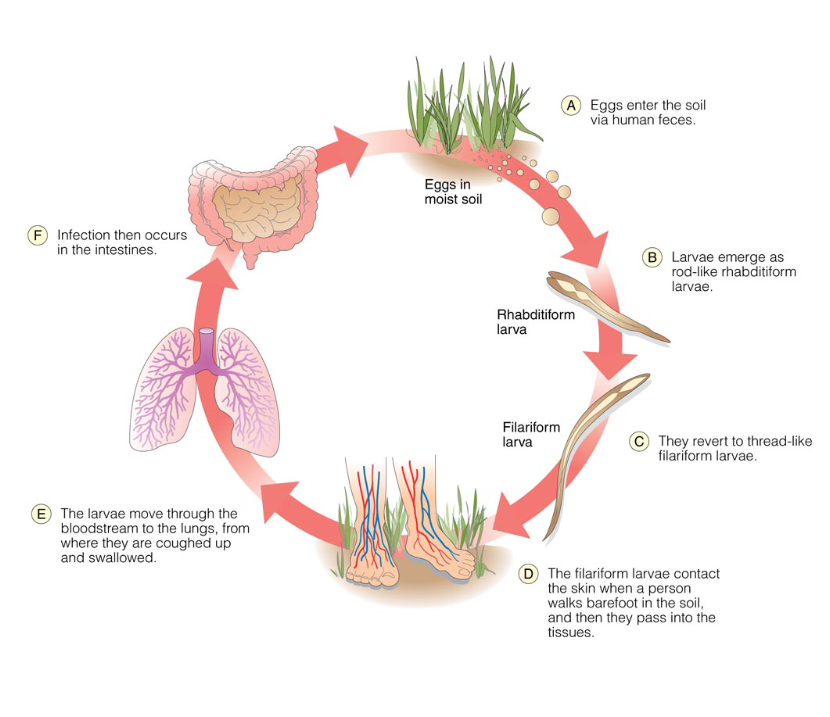 Platyhelminthes - Flatworms
Trematodes – Flukes - nonsegmented
Schistosoma - blood fluke; Swimmer’s itch

Cestodes – Tapeworms - segmented
Taenia – beef or pork tapeworm
Echinococcus – wild dog tapeworm
trypanosomiasis
Trypanosoma  species
T,gambiese,rhodesiansiae,cruzi

Causes lymphadenitis—cervical nodes—winterbottom sign,fever,joint pains and muscle pain
Severe palm pains due to pressure on the ulnar nerve—kerandels sign
Encephelatitis and meningoencephalitis.
Chagas –fever , lyphadenopathy,edema of eyelids—romanes signs
Rx--suramin